JEOPARODY     JEOPARODY     JEOPARODY     JEOPARODY     JEOPARODY     JEOPARODY     JEOPARODY     JEOPARODY JEOPARODY     JEOPARODY     JEOPARODY     JEOPARODY     JEOPARODY     JEOPARODY  JEOPARODY     JEOPARODY     JEOPARODY     JEOPARODY     JEOPARODY
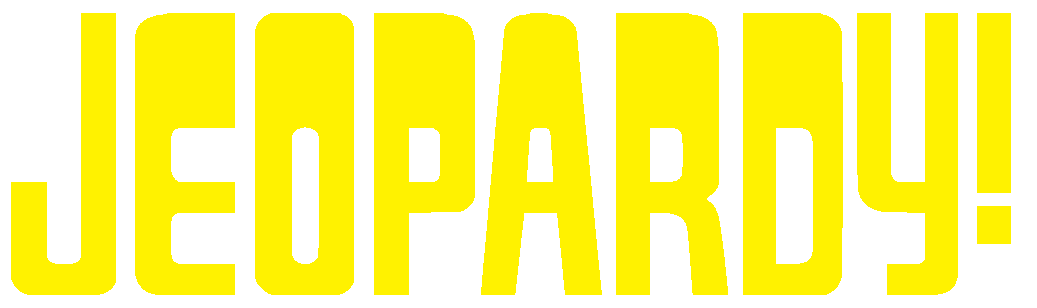 JEOPARODY     JEOPARODY     JEOPARODY     JEOPARODY     JEOPARODY     JEOPARODY     JEOPARODY     JEOPARODY JEOPARODY     JEOPARODY     JEOPARODY     JEOPARODY     JEOPARODY     JEOPARODY  JEOPARODY     JEOPARODY     JEOPARODY     JEOPARODY     JEOPARODY
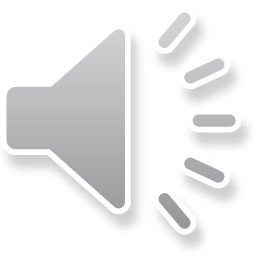 HERE ARE TODAY’S CATEGORIES
General 
NWSRA
Animals
PURSUIT 
Sites
Staff
Community Outings
Park 
Districts
Community Outings
PURSUIT Sites
Park Districts
General NWSRA
Animals
Staff
$100
$100
$100
$100
$100
$100
$200
$200
$200
$200
$200
$200
$300
$300
$300
$300
$300
$300
$400
$400
$400
$400
$400
$400
$500
$500
$500
$500
$500
$500
FINAL JEOPARODY
General NWSRA $100

What color is the NWSRA logo?
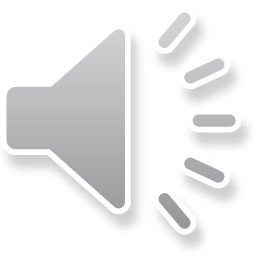 General NWSRA $100

Purple
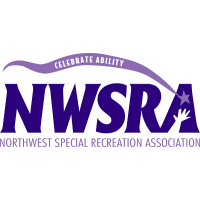 General NWSRA $200

Where is the main office?
General NWSRA $200

Rolling Meadows
General NWSRA $300

How many park districts does NWSRA serve?
General NWSRA $300

17
General NWSRA $400

Who helps NWSRA raise money? Hint: Their colors are red and black.
General NWSRA $400

SLSF
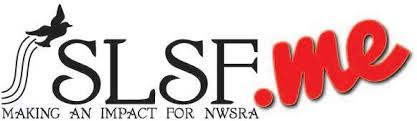 General NWSRA $500

What was PURSUIT’s original name?
General NWSRA $500

YAMO
Animals $100

What type of animal lives at each site?
Animals $100

A Turtle
Animals $200

What does Star eat?
Animals $200

Crickets
Animals $300


What sites 
does 
Dorothy visit?
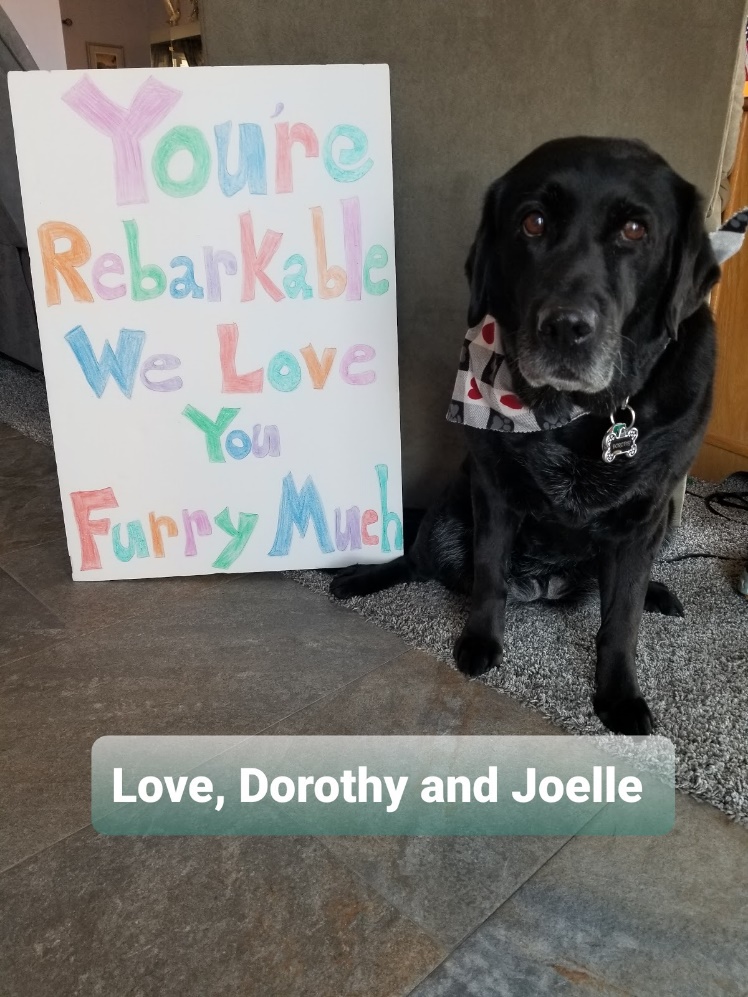 Animals $300

Hanover Park & Rolling Meadows
Animals $400

What is the name of the turtle at PURSUIT Rolling Meadows?
Animals $400

Crush
Animals $500

What is the 
name of this 
therapy dog?
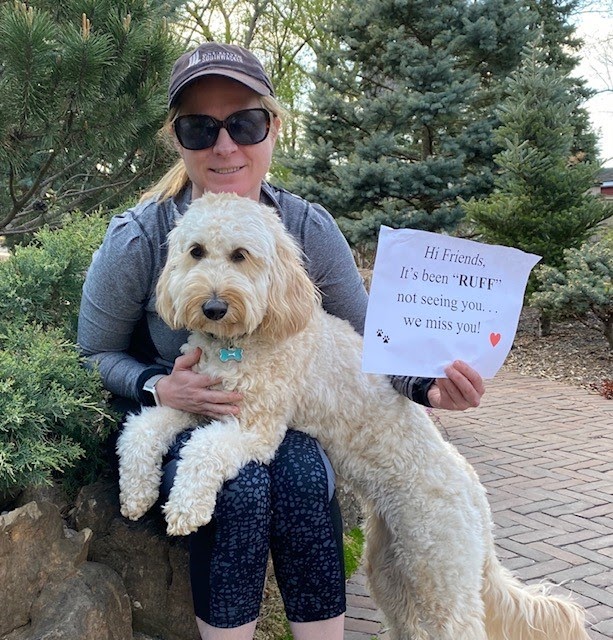 Animals $500

Winnie
PURSUIT Sites $100

Which PURSUIT site has the Dream Lab?
PURSUIT Sites $100

PURSUIT 
Rolling Meadows
PURSUIT Sites $200

Which site
is this?
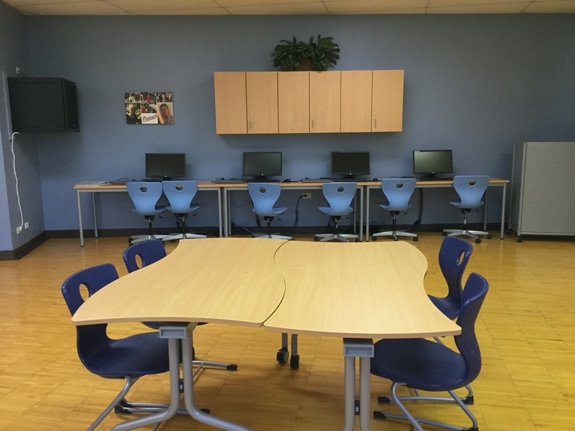 PURSUIT Sites $200

PURSUIT Hanover Park
PURSUIT Sites $300

What was the first PURSUIT Site to open?
PURSUIT Sites $300

PURSUIT 
Rolling Meadows
PURSUIT Sites $400

Where is PURSUIT #4?
Hint: This is our newest PURSUIT!
PURSUIT Sites $400

PURSUIT Wheeling
PURSUIT Sites $500

Which site 
has orange chairs?
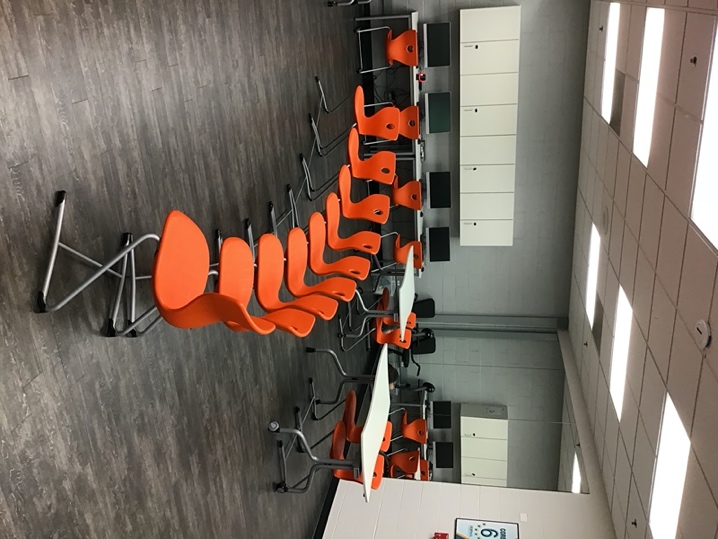 PURSUIT Sites $500

PURSUIT 
Mount Prospect
Staff $100

Where does 
this staff 
work?
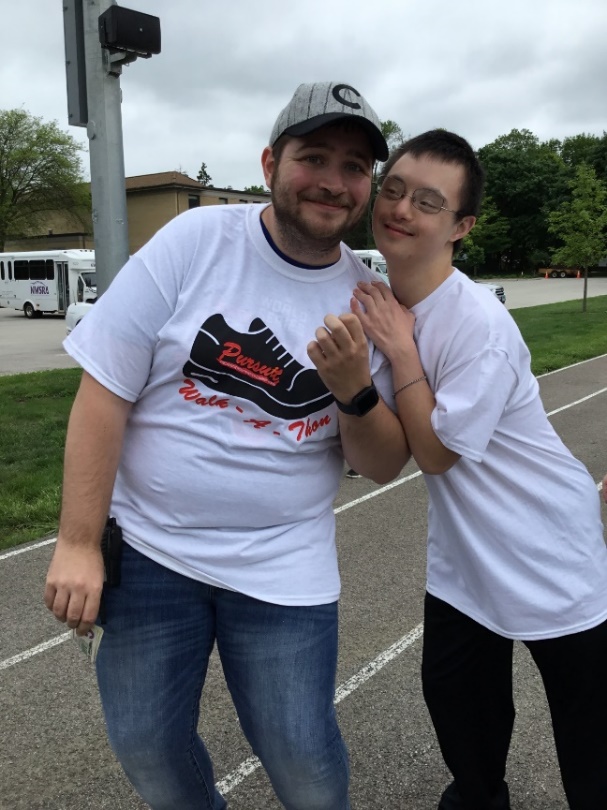 Staff $100

Vinnie from
PURSUIT Hanover Park
Staff $200

Who leads morning routine at PURSUIT Mount Prospect?
Staff $200


   Aidan
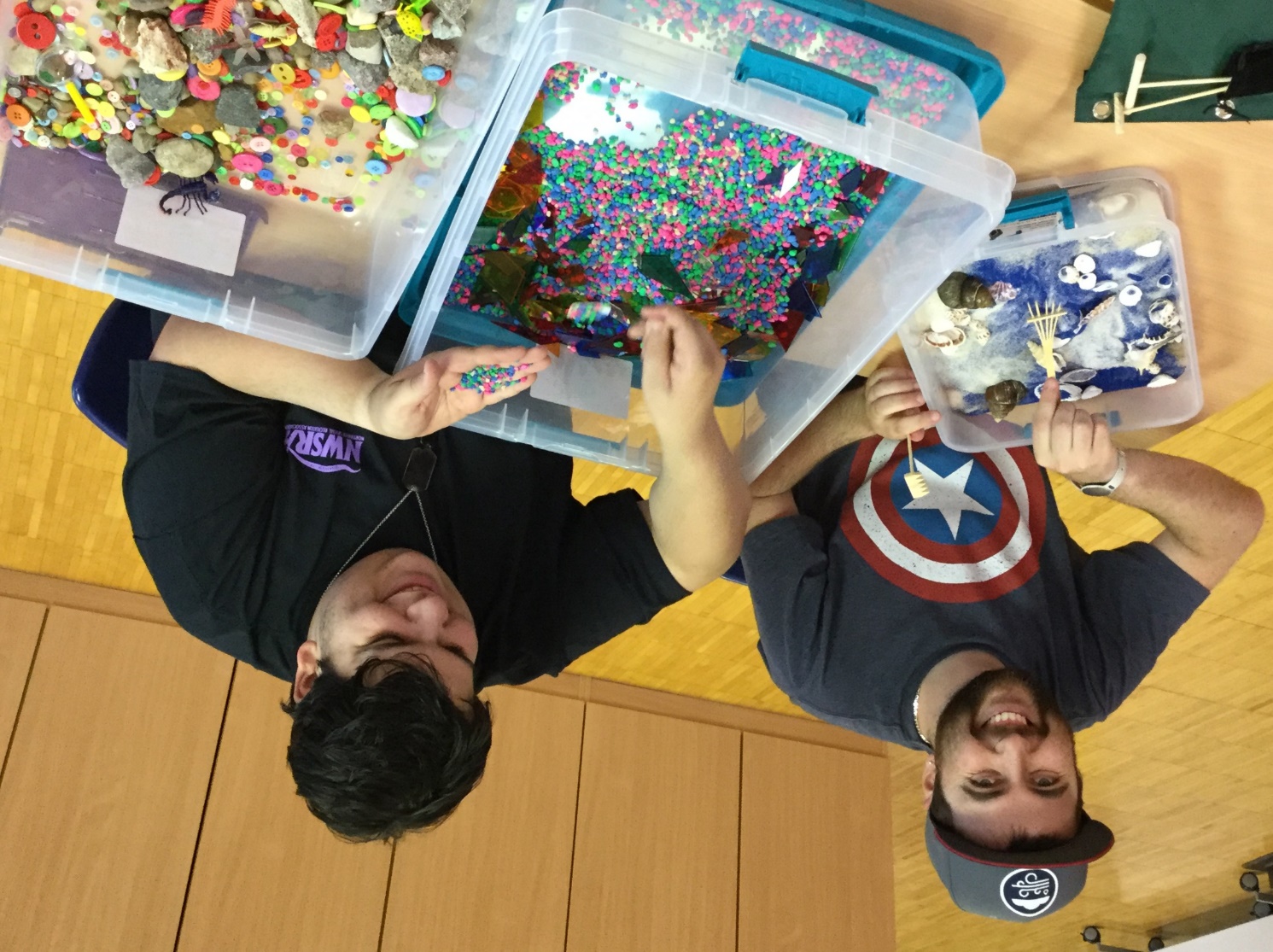 Staff $300

What does 
Jake teach 
us at 
PURSUIT?
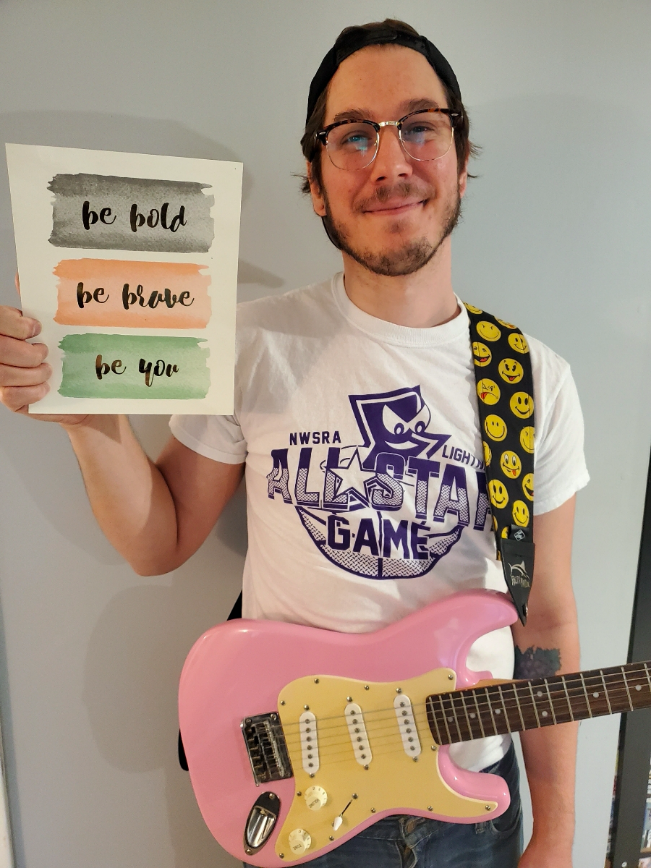 Staff $300

Music
Staff $400

What is 
this staff’s nickname?
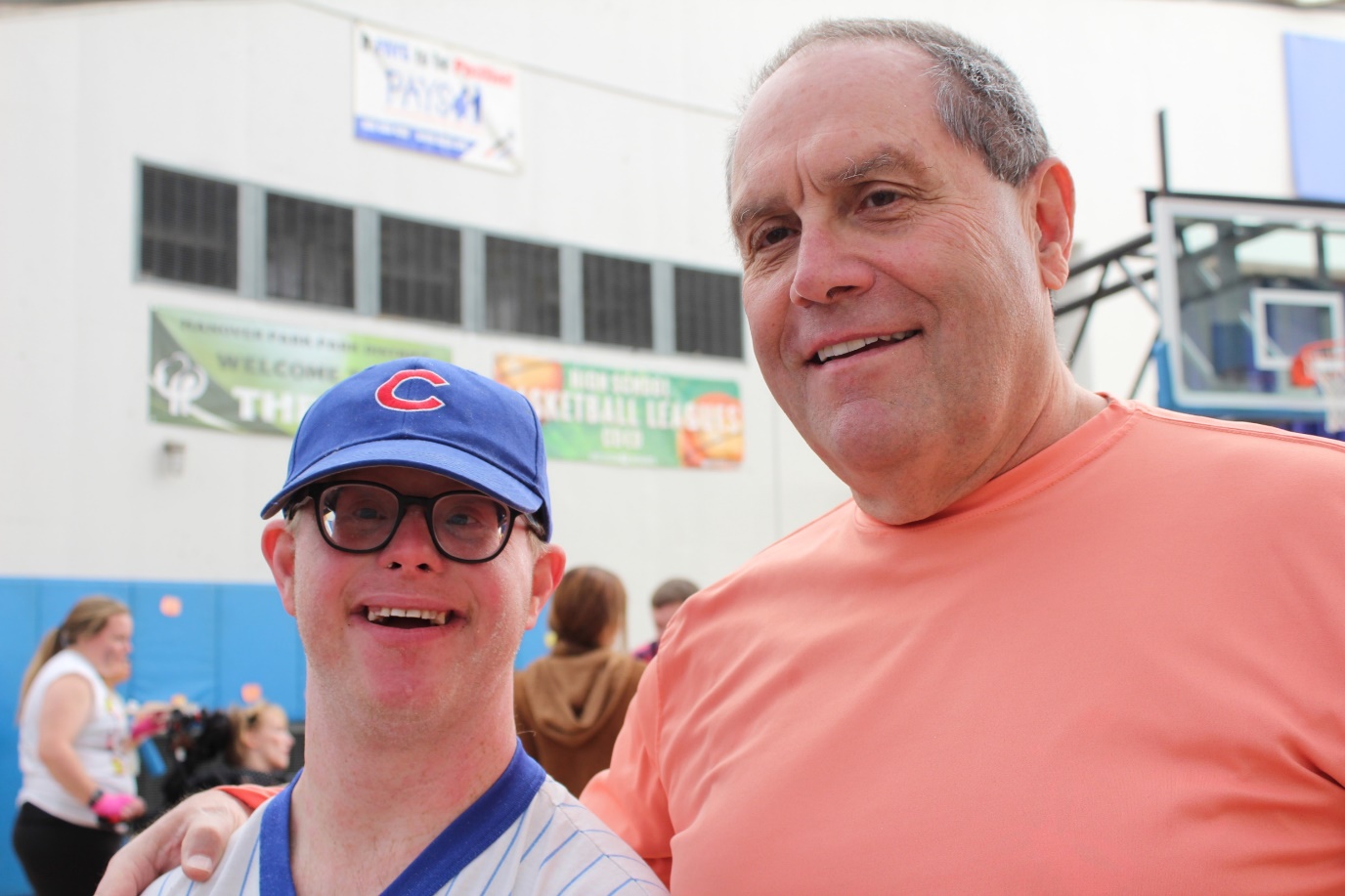 Staff $400

Captain Bill
Staff $500

Who was the first PURSUIT staff?
Staff $500


Liz Thomas
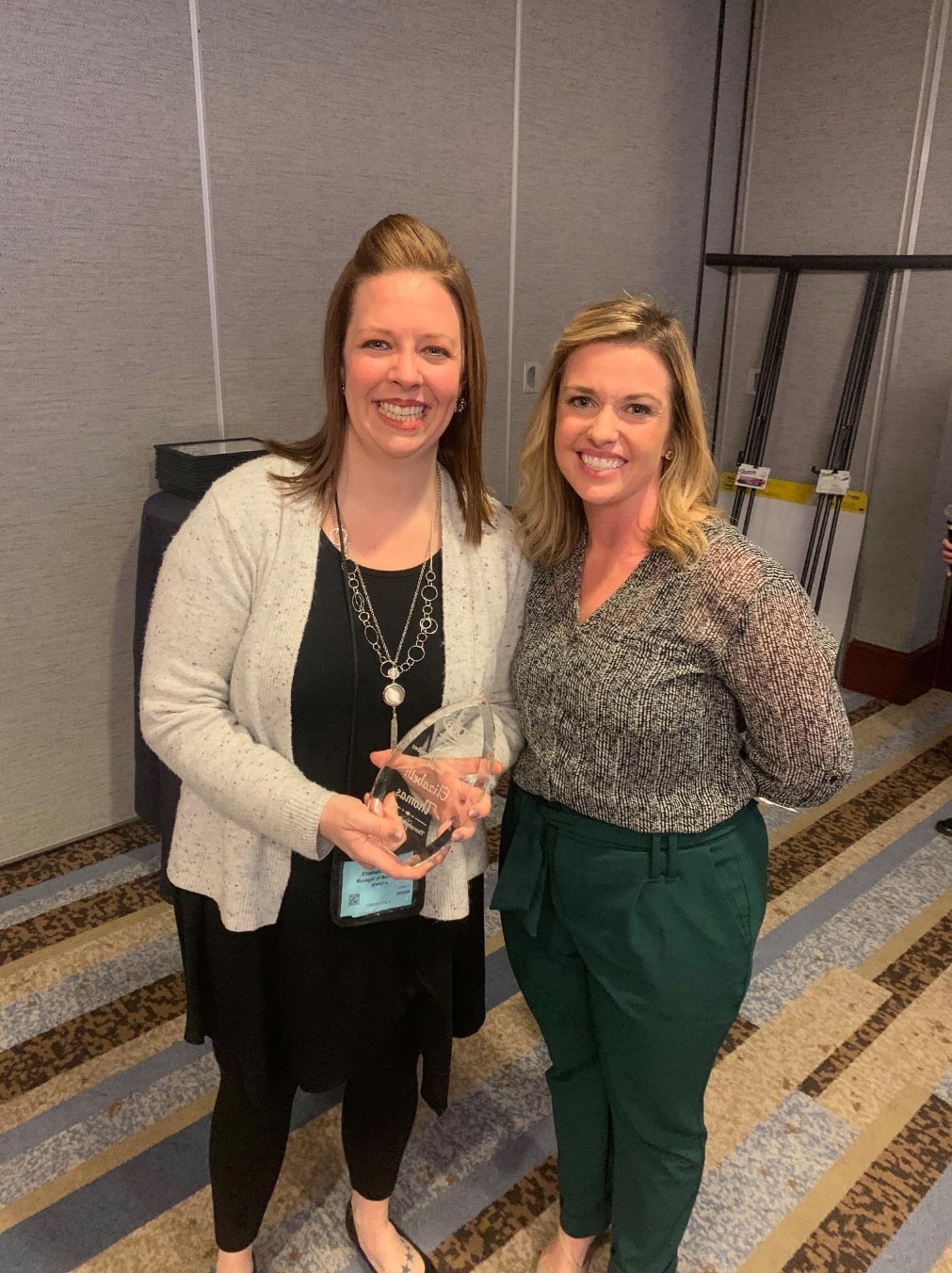 Community Outings $100

Which site hosts all of the dances?
Community Outings $100

PURSUIT Hanover Park
Community Outings $200

What did the food trucks serve at our parking lot party last summer?
Community Outings $200

Ice Cream
Community Outings $300

What do we get for lunch at the movies?
Community Outings $300

Hot Dog and Popcorn
Community Outings $400

Which pumpkin patch has pig races?
Community Outings $400

Bengston’s
Community Outings $500

Where does 
PURSUIT go 
every summer 
for All SRA Day?
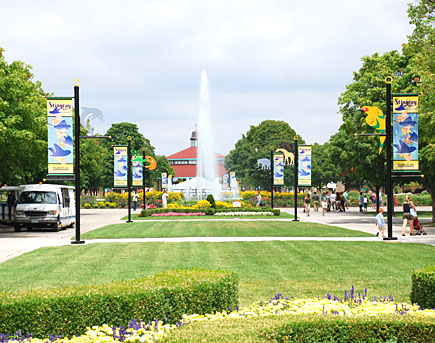 Community Outings $500

Brookfield Zoo
Park Districts $100

What park 
district is 
this?
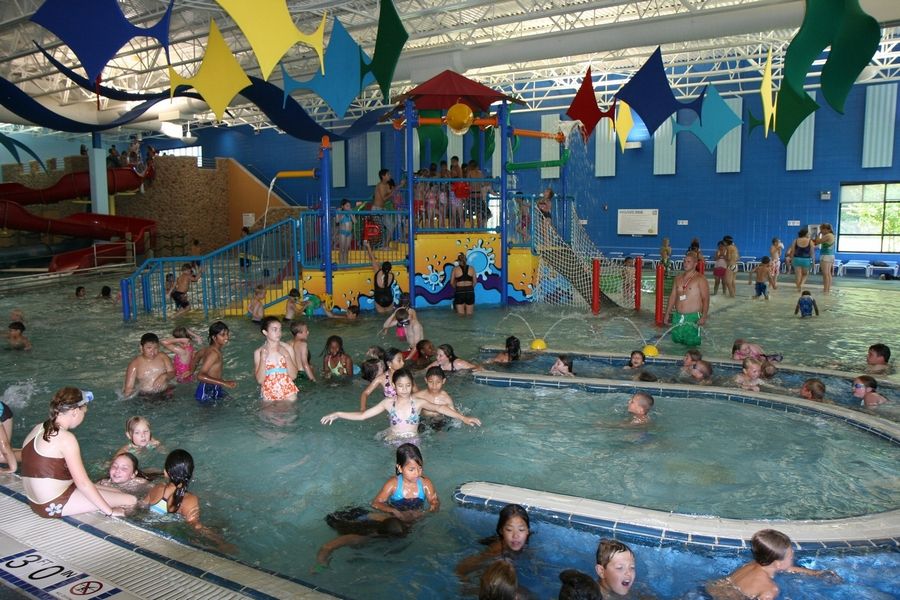 Park Districts $100

Schaumburg
Scaumburg CRC – Water Works
Park Districts $200

What park 
district has 
a carousel?
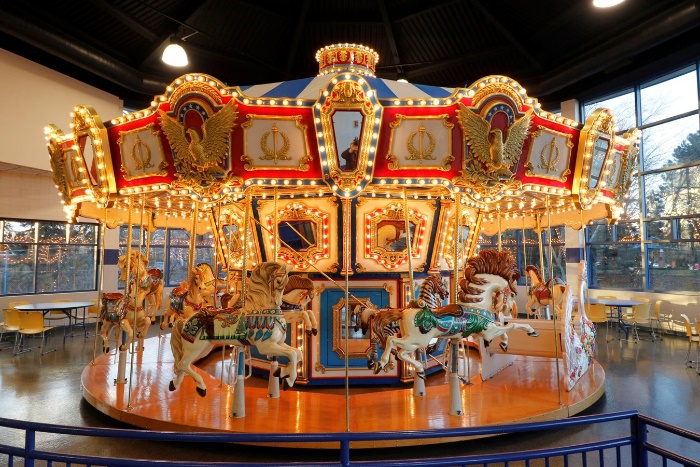 Park Districts $200

Elk Grove Village
Jack Claes Pavilion
Park Districts $300

What park district has indoor tennis courts?
Park Districts $300

Hanover Park
Park Districts $400

Which park district has a mini-golf course?
Park Districts $400

River Trails
Park Districts $500

What park 
district do 
we visit 
reptiles?
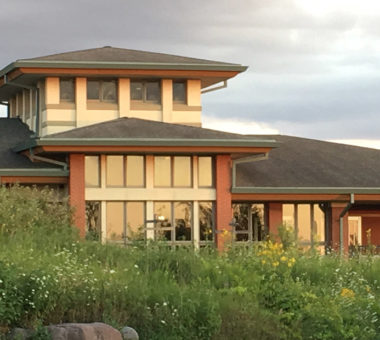 Park Districts $500

Bartlett
Bartlett Nature Center
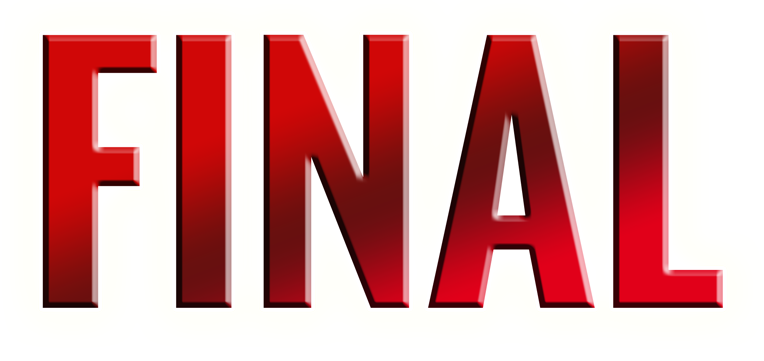 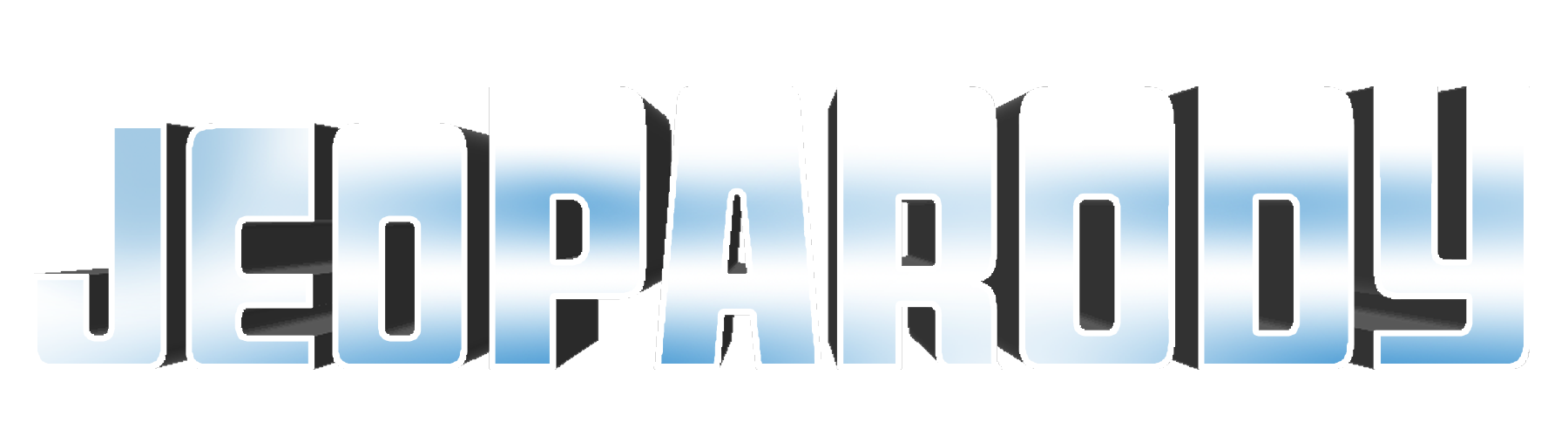 How old is PURSUIT?

OR

What year did PURSUIT open?
GO TO
PROMPT
(RESPONSE)
Start Timer
Opened in 2014

6 years old